Slides & More: www.kb.gg/georodeo
Global Economic Analysis on a Budget
Kevin Booth
www.kb.gg/georodeo
Who am I?
www.kb.gg/georodeo
Who am I?
Graduate Student at Texas State University
www.kb.gg/georodeo
Who am I?
Graduate Student at Texas State University
Software Developer
NASA Johnson Space Center (Intern)
Swipejobs (Backend Developer)
Chaotic Moon Studios (Android Developer)
www.kb.gg/georodeo
Who am I?
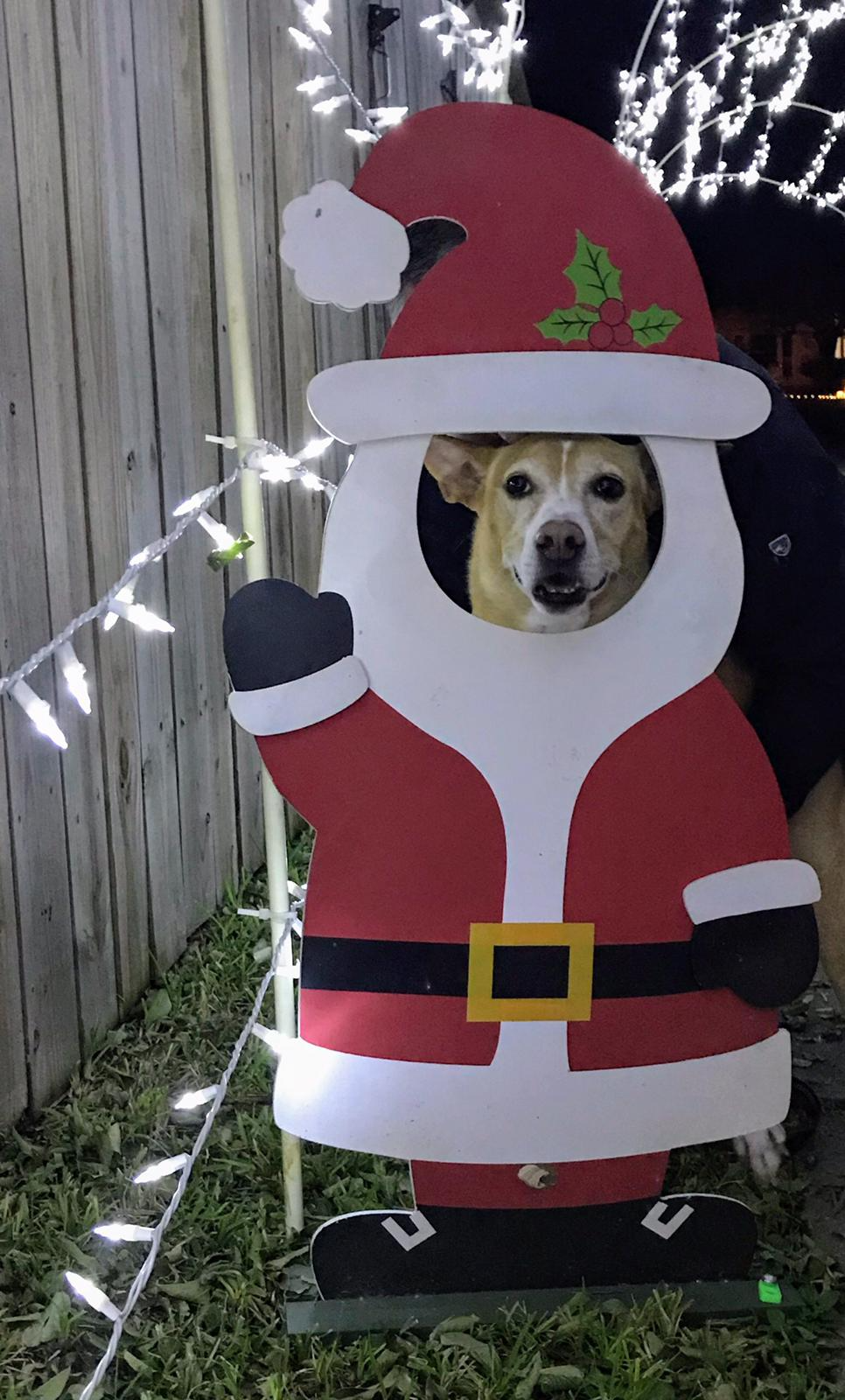 Graduate Student at Texas State University
Software Developer
NASA Johnson Space Center (Intern)
Swipejobs (Backend Developer)
Chaotic Moon Studios (Android Developer)
Dog Dad
www.kb.gg/georodeo
Today’s Topic
www.kb.gg/georodeo
Building a Satellite Imagery Processing Pipeline
www.kb.gg/georodeo
A History Lesson
[Speaker Notes: Government Shutdown on December 22
35 Days Long

GDP Report delayed by a month
GDP gives us the pulse of the economy
Used by the federal reserve to determine monetary policy]
www.kb.gg/georodeo
GDP Reports are Important
Measures the pulse of our economy
www.kb.gg/georodeo
GDP Reports are Important
Measures the pulse of our economy
Federal Reserve uses it to determine monetary policy
Investors use it to efficiently allocate resources
www.kb.gg/georodeo
GDP Reports are Important
Measures the pulse of our economy
Federal Reserve uses it to determine monetary policy
Investors use it to efficiently allocate resources
Valuing Ecosystem Services
www.kb.gg/georodeo
GDP Reports are Important
Measures the pulse of our economy
Federal Reserve uses it to determine monetary policy
Investors use it to efficiently allocate resources
Valuing Ecosystem Services
Fertile Land
www.kb.gg/georodeo
GDP Reports are Important
Measures the pulse of our economy
Federal Reserve uses it to determine monetary policy
Investors use it to efficiently allocate resources
Valuing Ecosystem Services
Fertile Land
Mangroves
www.kb.gg/georodeo
Problems with GDP Reports
www.kb.gg/georodeo
Problems with GDP Reports
Delayed by Government Shutdowns
www.kb.gg/georodeo
Problems with GDP Reports
Delayed by Government Shutdowns
Political Incentive to Under/Over Report
www.kb.gg/georodeo
Problems with GDP Reports
Delayed by Government Shutdowns
Political Incentive to Under/Over Report
Reported for Administrative Units
www.kb.gg/georodeo
Thesis
www.kb.gg/georodeo
Thesis
Estimating GDP using Satellite Imagery
www.kb.gg/georodeo
Thesis
Estimating GDP using Satellite Imagery
We previously used night-time imagery
www.kb.gg/georodeo
Thesis
Estimating GDP using Satellite Imagery
We previously used night-time imagery
Switching to SAR and Multispectral
www.kb.gg/georodeo
Thesis
Estimating GDP using Satellite Imagery
We previously used night-time imagery
Switching to SAR and Multispectral
Landsat Imagery
www.kb.gg/georodeo
Thesis
Estimating GDP using Satellite Imagery
We previously used night-time imagery
Switching to SAR and Multispectral
Landsat Imagery
Measuring effectiveness of a technique
www.kb.gg/georodeo
Thesis
Austin, TX
www.kb.gg/georodeo
Thesis
Austin, TX
Calculate Developed Area for 2002
Around 50 Landsat Scenes
www.kb.gg/georodeo
Thesis
Austin, TX
Calculate Developed Area for 2002
Around 50 Landsat Scenes
Repeat for every year until 2012
www.kb.gg/georodeo
Thesis
Austin, TX
Calculate Developed Area for 2002
Around 50 Landsat Scenes
Repeat for every year until 2012
Repeat for 199 more study areas
More than 100,000 scenes
www.kb.gg/georodeo
Pipeline Steps
www.kb.gg/georodeo
Pipeline Steps
Download Landsat Scenes
www.kb.gg/georodeo
Pipeline Steps
Download Landsat Scenes
Convert to ToA Reflectance
www.kb.gg/georodeo
Pipeline Steps
Download Landsat Scenes
Convert to ToA Reflectance
Calculate Developed Area Index
www.kb.gg/georodeo
Pipeline Steps
Download Landsat Scenes
Convert to ToA Reflectance
Calculate Developed Area Index
Calculate Cloud Mask
www.kb.gg/georodeo
Pipeline Steps
Download Landsat Scenes
Convert to ToA Reflectance
Calculate Developed Area Index
Calculate Cloud Mask
Create Cloud Free Composite
www.kb.gg/georodeo
Pipeline Steps
Download Landsat Scenes
Convert to ToA Reflectance
Calculate Developed Area Index
Calculate Cloud Mask
Create Cloud Free Composite
Calculate Total Developed Area
www.kb.gg/georodeo
Software
www.kb.gg/georodeo
Software
Python
rasterio
python-fmask
www.kb.gg/georodeo
Software
Python
rasterio
python-fmask
Kubernetes
www.kb.gg/georodeo
Software
Python
rasterio
python-fmask
Kubernetes
PostgreSQL
www.kb.gg/georodeo
Software
Python
rasterio
python-fmask
Kubernetes
PostgreSQL
Airflow
www.kb.gg/georodeo
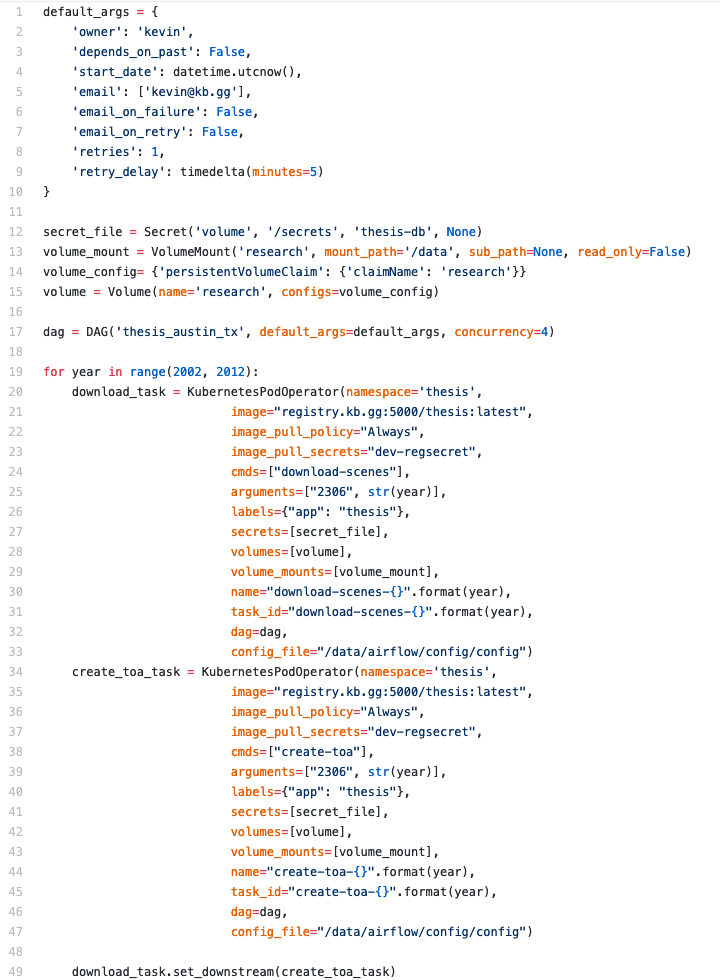 www.kb.gg/georodeo
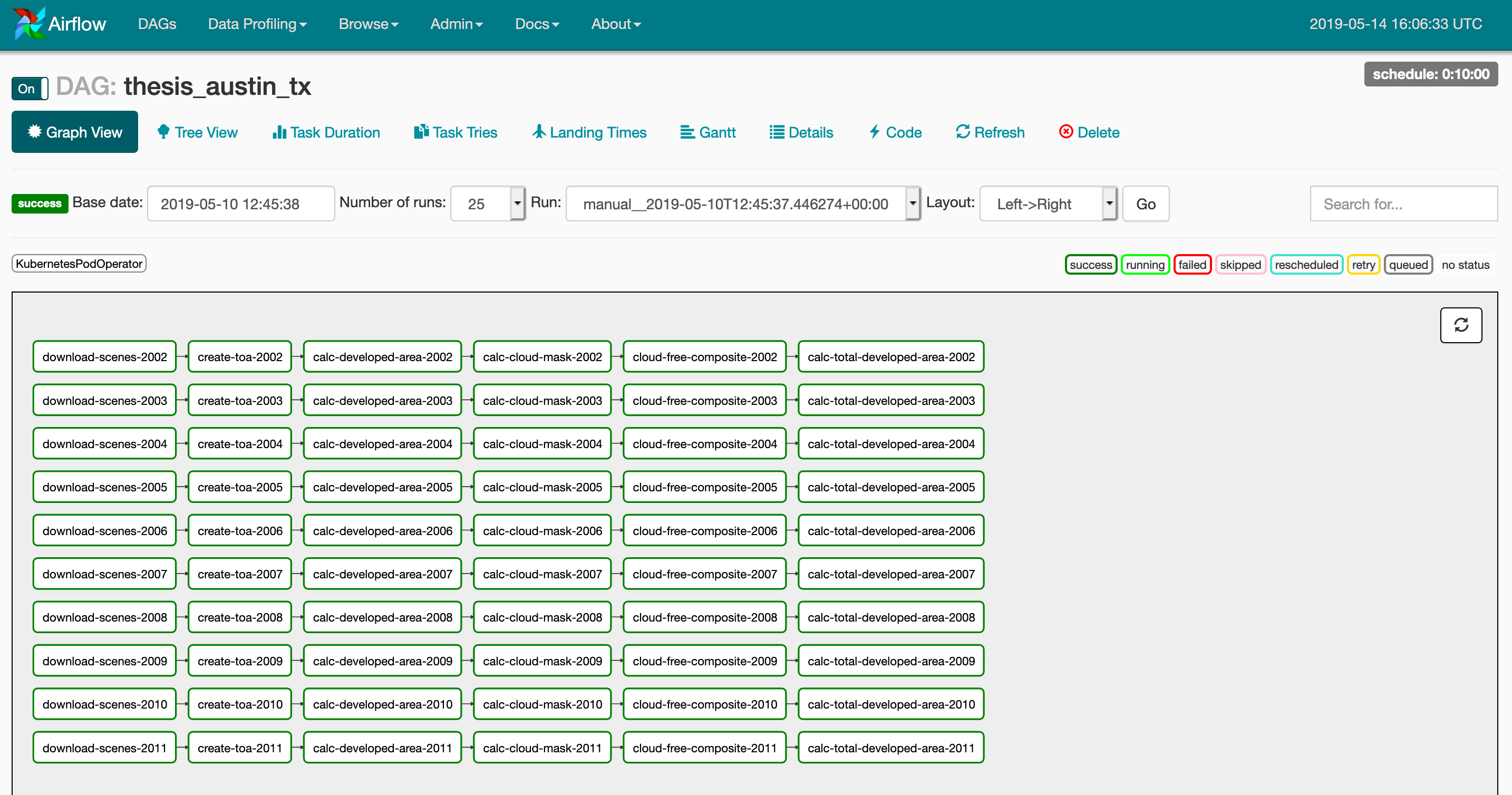 www.kb.gg/georodeo
Hardware
www.kb.gg/georodeo
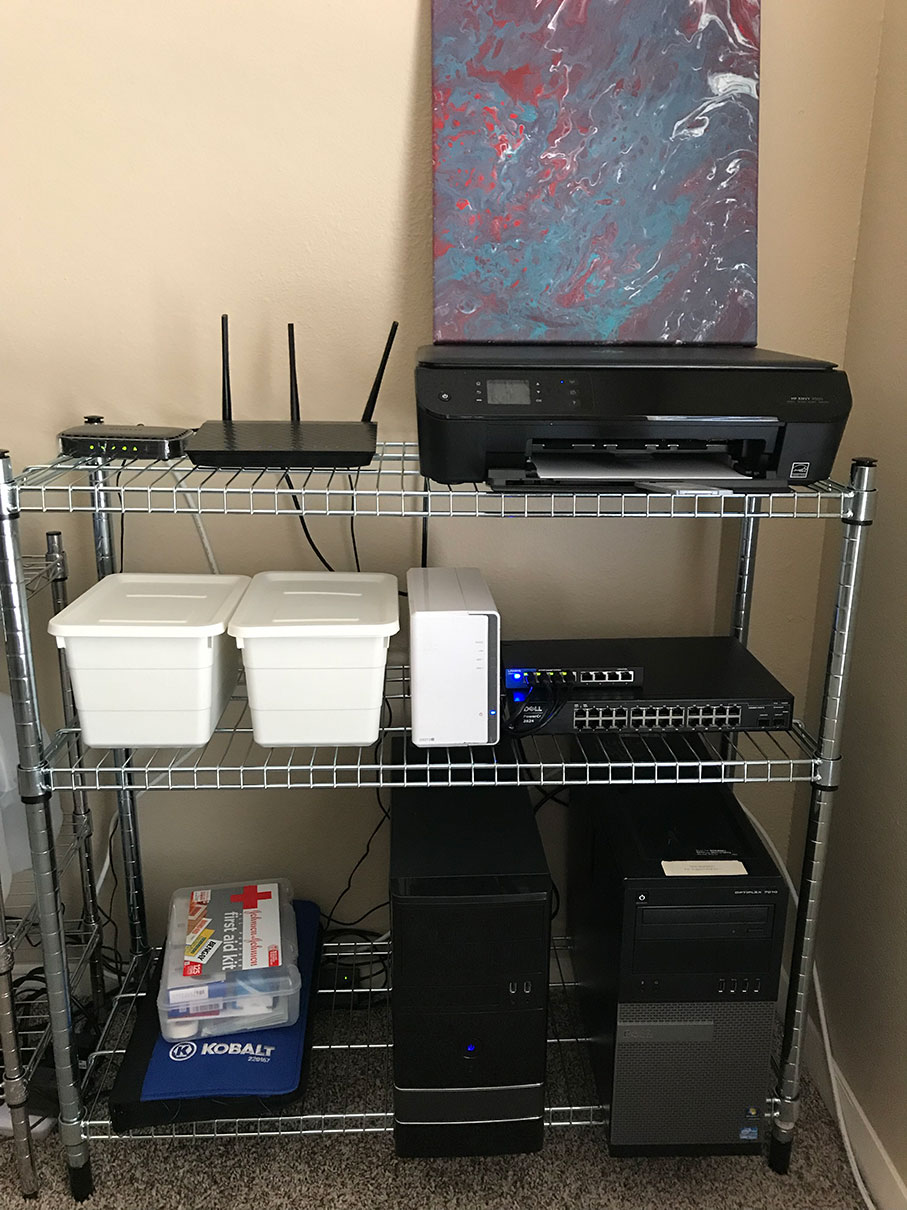 Modem and Router
www.kb.gg/georodeo
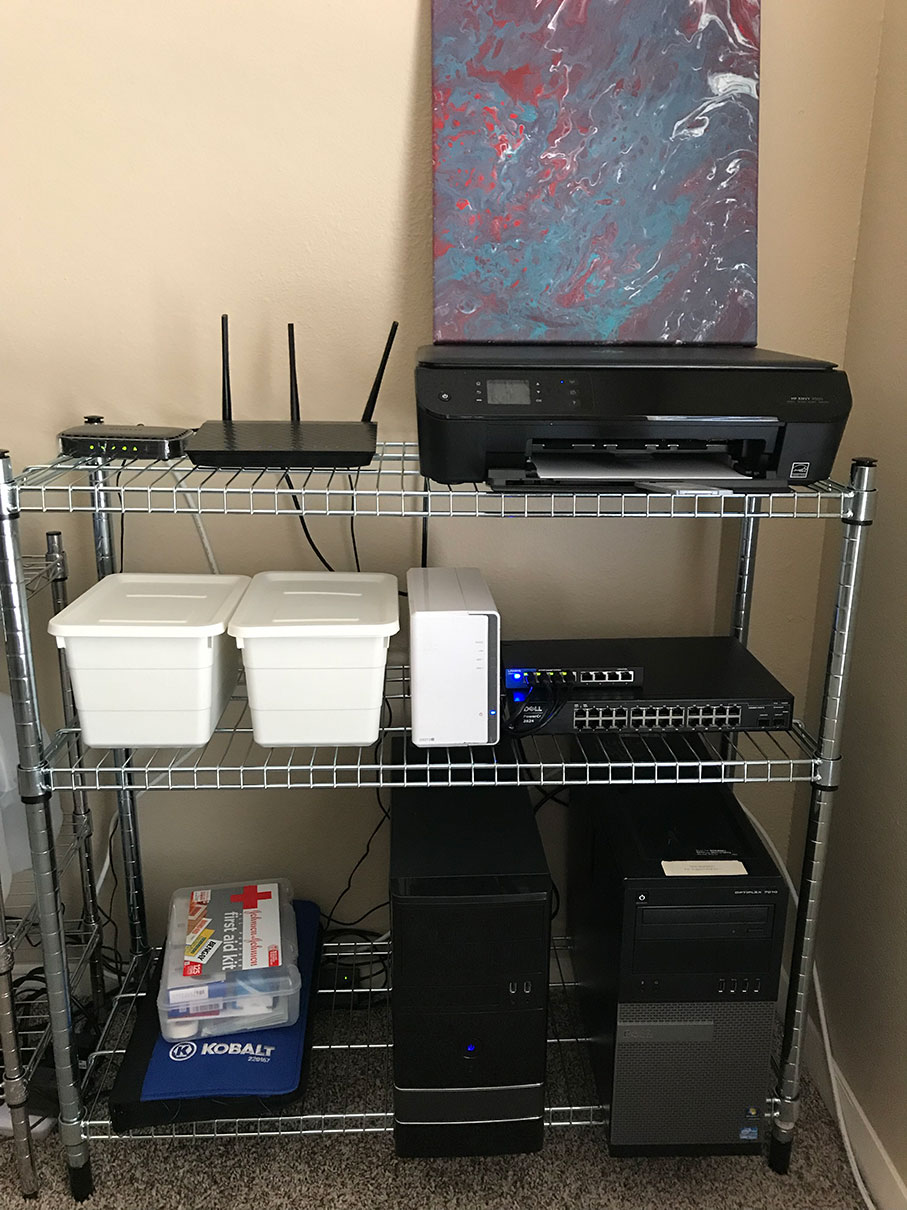 Network Storage
www.kb.gg/georodeo
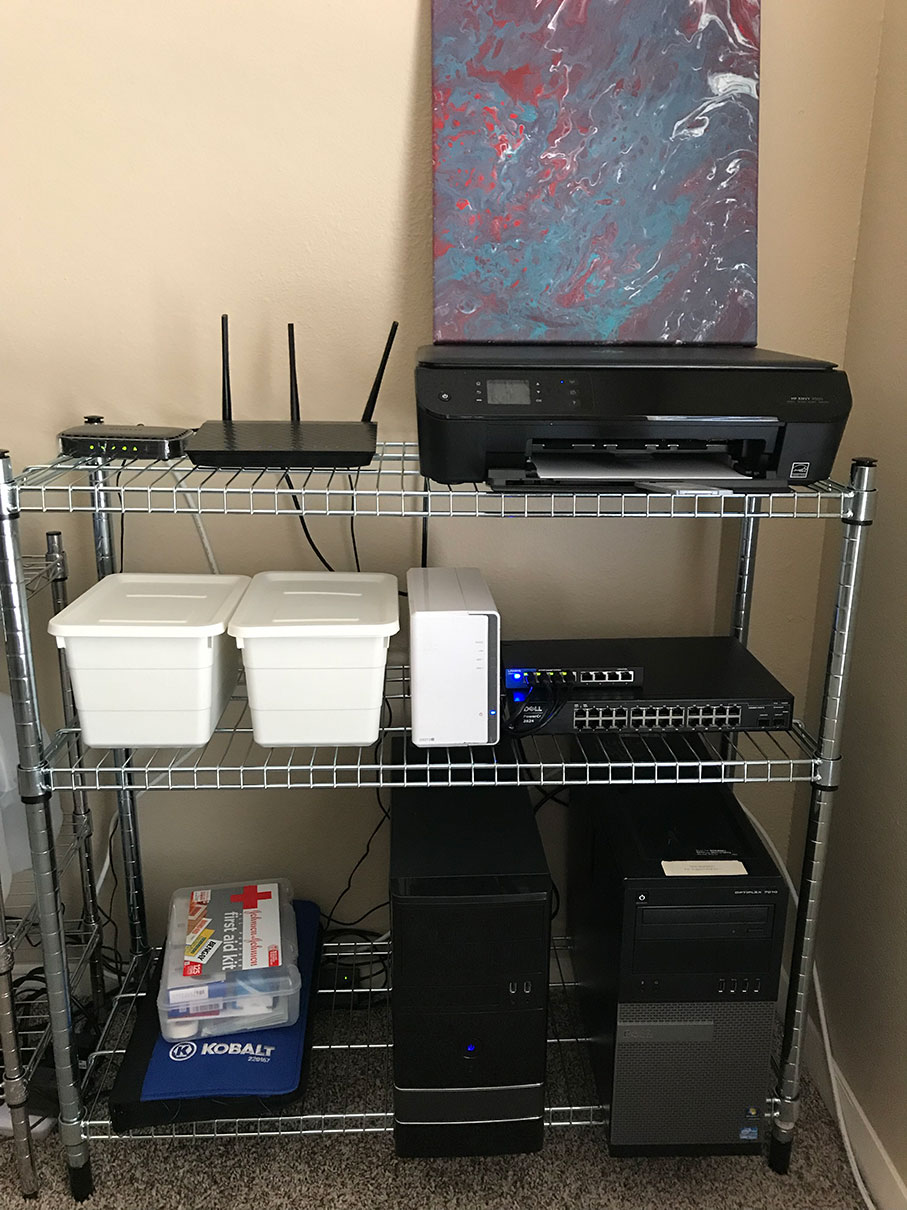 Gigabit Switch
www.kb.gg/georodeo
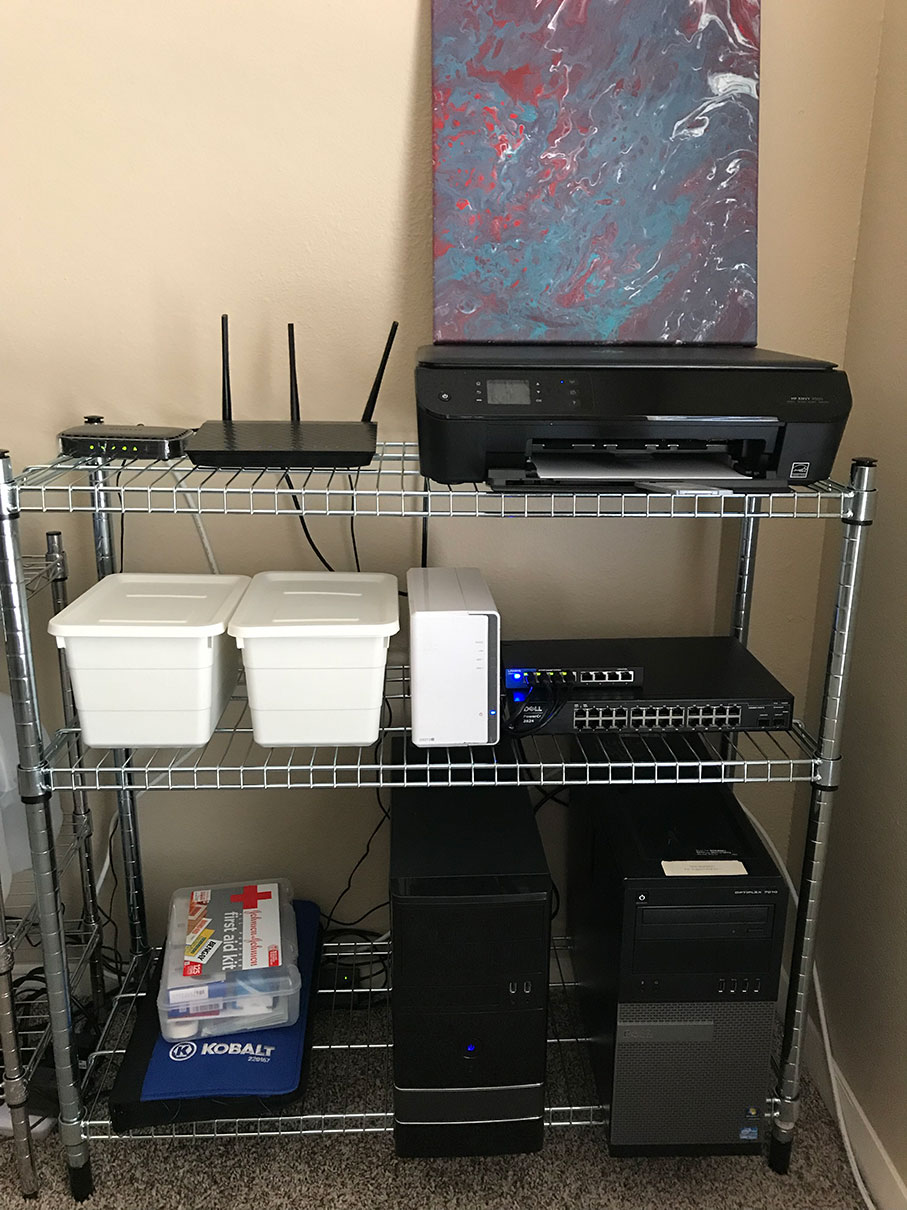 VirtualBox Host
K8s Master
Docker Registry
PostgreSQL
www.kb.gg/georodeo
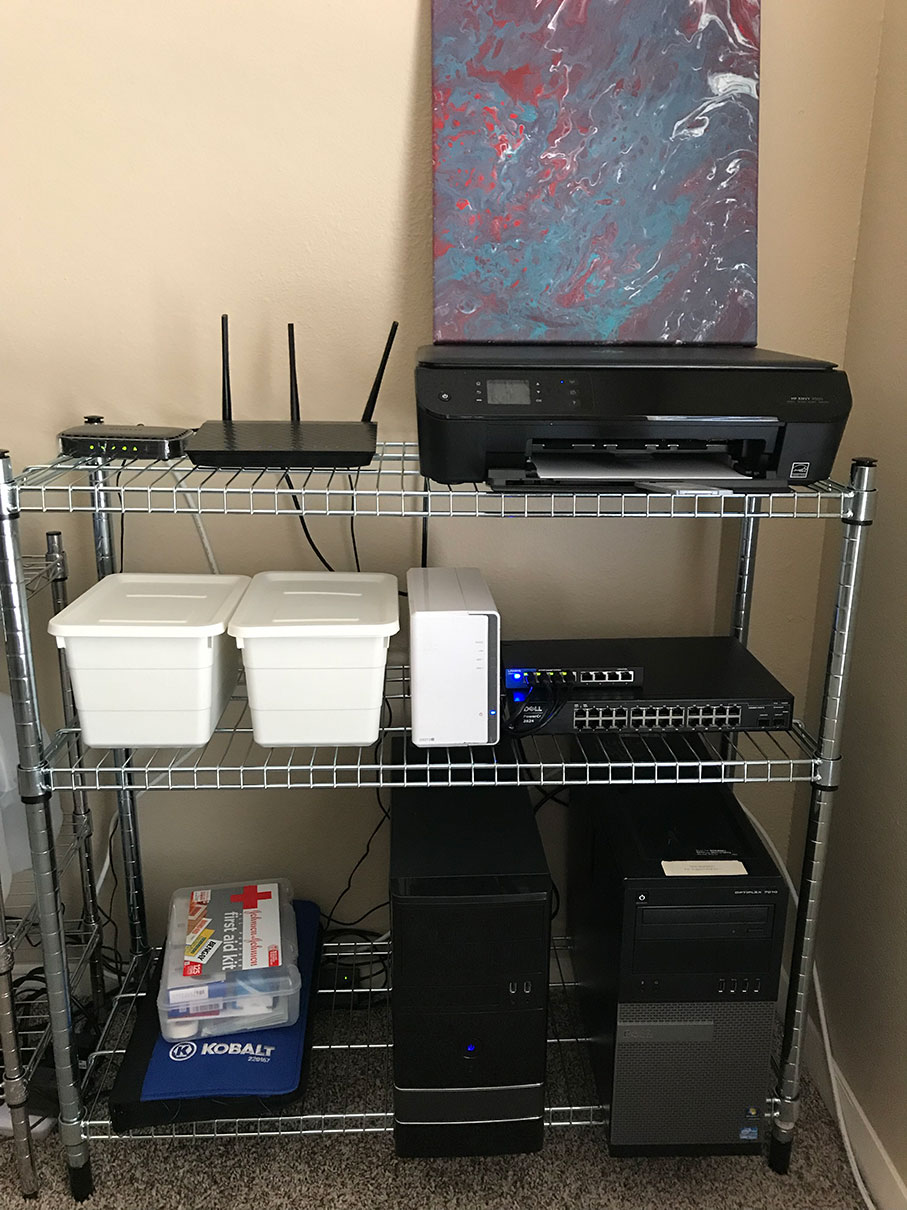 K8s Node
Airflow
Processing Pods
www.kb.gg/georodeo
Costs
Modem and Router, Network Storage, and K8s Master
Already Had
www.kb.gg/georodeo
Costs
Modem and Router, Network Storage, and K8s Master
Already Had
Gigabit Switch
$35
www.kb.gg/georodeo
Costs
Modem and Router, Network Storage, and K8s Master
Already Had
Gigabit Switch
$35
K8s Node
$40
$45 – 16GB Memory
$30 – 240 GB SSD
www.kb.gg/georodeo
Costs
Modem and Router, Network Storage, and K8s Master
Already Had
Gigabit Switch
$35
K8s Node
$40
$45 – 16GB Memory
$30 – 240 GB SSD
Total: $150
www.kb.gg/georodeo
Results
www.kb.gg/georodeo
Results
1 Scene Processed in about 5.3 Minutes
www.kb.gg/georodeo
Results
1 Scene Processed in about 5.3 Minutes
4 scenes processed concurrently
www.kb.gg/georodeo
Results
1 Scene Processed in about 5.3 Minutes
4 scenes processed concurrently
1 scene every 1.325 minutes
www.kb.gg/georodeo
Results
1 Scene Processed in about 5.3 Minutes
4 scenes processed concurrently
1 scene every 1.325 minutes
1087 scenes per day
www.kb.gg/georodeo
Results
1 Scene Processed in about 5.3 Minutes
4 scenes processed concurrently
1 scene every 1.325 minutes
1087 scenes per day
Landsat Scenes Captured per Day?
www.kb.gg/georodeo
Results
1 Scene Processed in about 5.3 Minutes
4 scenes processed concurrently
1 scene every 1.325 minutes
1087 scenes per day
Landsat Scenes Captured per Day?
Around 1000
www.kb.gg/georodeo
Unexpected Issues
www.kb.gg/georodeo
Unexpected Issues
Managed Switch
www.kb.gg/georodeo
Unexpected Issues
Managed Switch
Loud
www.kb.gg/georodeo
Unexpected Issues
Managed Switch
Loud
Power hungry
www.kb.gg/georodeo
Unexpected Issues
Managed Switch
Loud
Power hungry
DIY Pipeline Orchestration with Message Queuing
www.kb.gg/georodeo
Unexpected Issues
Managed Switch
Loud
Power hungry
DIY Pipeline Orchestration with Message Queuing
Difficult to debug
www.kb.gg/georodeo
Unexpected Issues
Managed Switch
Loud
Power hungry
DIY Pipeline Orchestration with Message Queuing
Difficult to debug
More code written for orchestrating than processing
www.kb.gg/georodeo
Shameless Self-Promotion
www.kb.gg/georodeo
Q&A